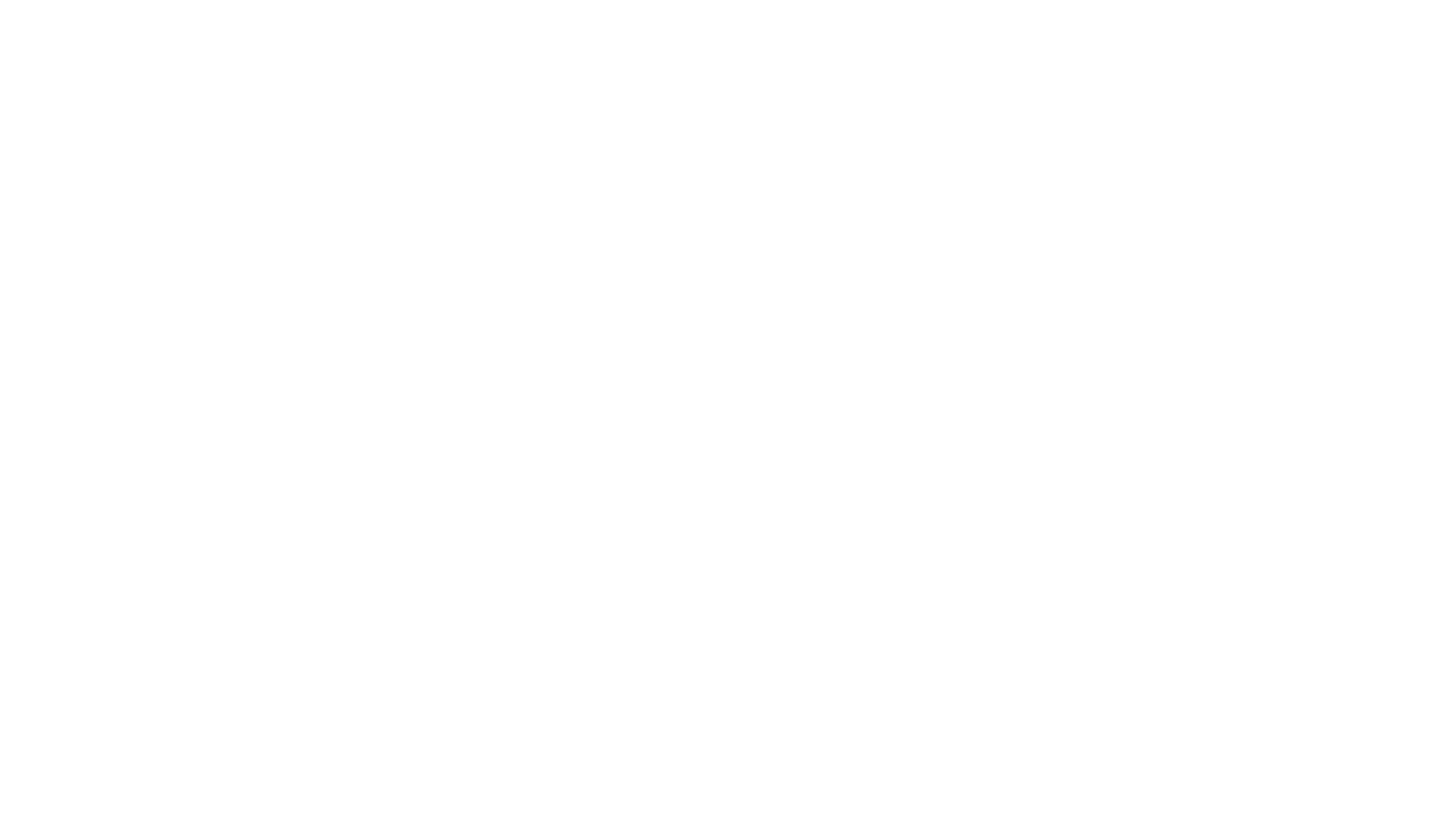 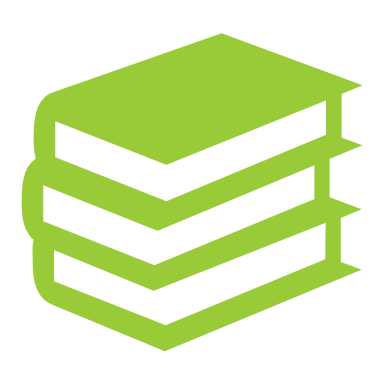 Institute Logo
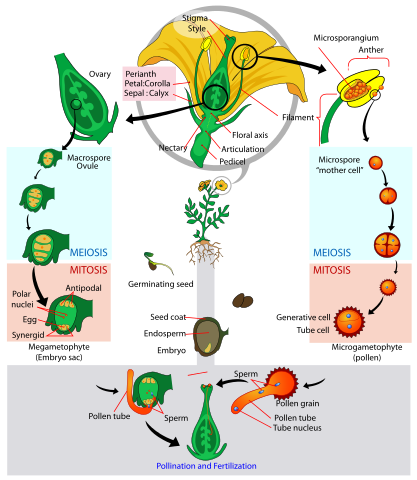 Free 
Plant Kingdom PowerPoint Template
Insert Your Subtitle Here.
Also Check our Other Slides at
MyFreeSlides
INSTRUCTIONS FOR USE:
Also Edit In Powerpoint®
Click On The Button “Download As PPT".
It Will Provide You A .Pptx File That You Can Edit In Microsoft Powerpoint. 
Make Sure To Download And Install The Fonts Used In This Presentation
Editing In Google Slides:
Click On The Button “Open In Google Slide".
It Will Provide A Copy Of This Template On Your Google Drive
 (Make Sure You Are Logged In By Your Google Account)
And Now You Will Be Able To Edit, Add, Modify Or Delete Slides.
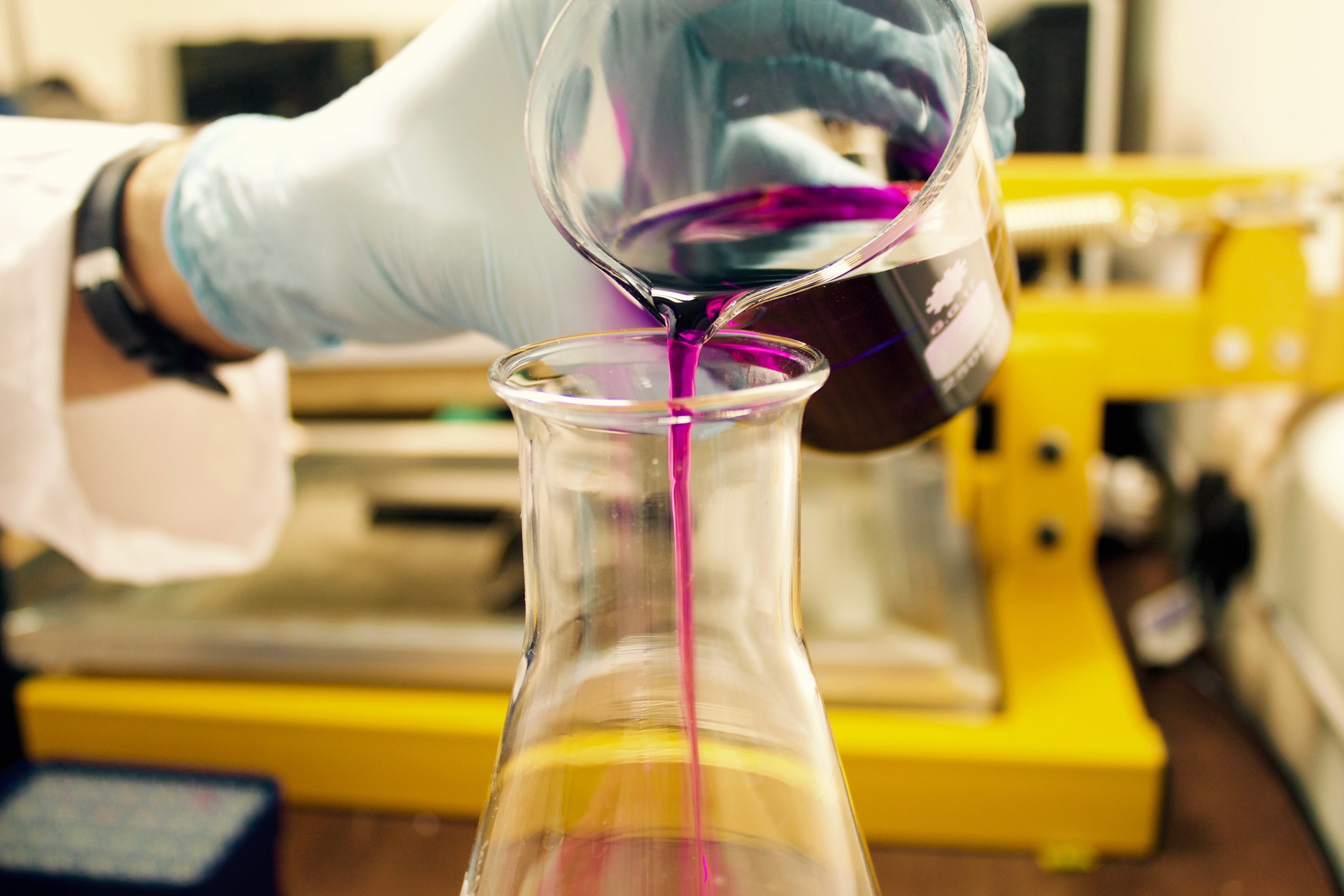 This template is Free to Use under Creative Commons Attribution License  You can Mention Us “By : MyFreeSlides.com” in a Slide Footer or Keep this Credit Slide in your work!
Photo/Graphics/Designs Credits:
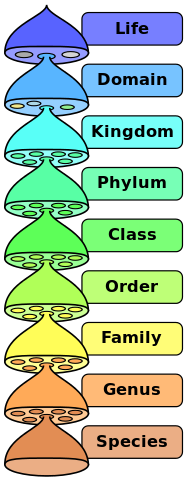 What Is Plant Kingdom?
Add Some Text:
Lorem Ipsum Dolor Sit Amet, Consectetur adipiscing elit. Donec iaculis consectetur metus, in ultricies lectus mattis et. Quisque nunc ipsum, condimentum vel dictum et, consequat sed diam. In porttitor vestibulum fringilla
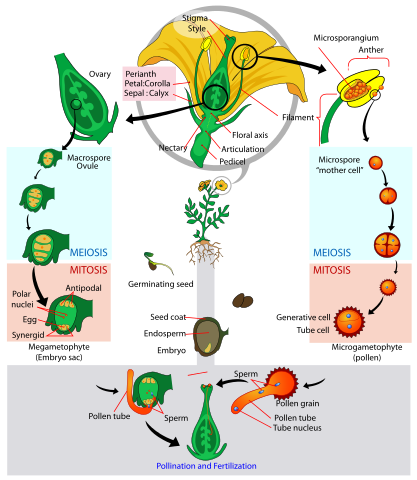 DESCRIBE about the life cycle
Your Heading/Subheading Here:

Lorem ipsum dolor sit amet, consectetur adipiscing elit. Donec sit amet arcu elit. Curabitur sagittis lacus sapien, sed maximus ex rhoncus ac. Aenean fermentum consequat mauris, sed placerat nisl consectetur id. 
Aliquam iaculis semper nisl quis sagittis. Quisque eget molestie ante. Sed vel nisl accumsan, aliquet elit posuere, ullamcorper ante. Aliquam erat velit, commodo a porta auctor, mattis luctus dolor
Aliquam scelerisque magna velit, porta molestie massa sodales eget.
Process Info-Graphic
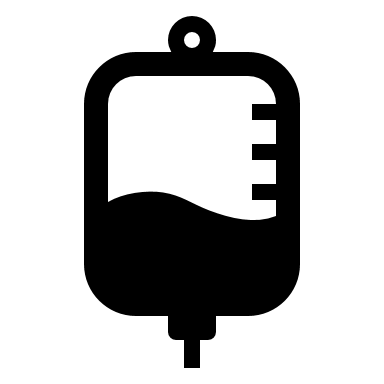 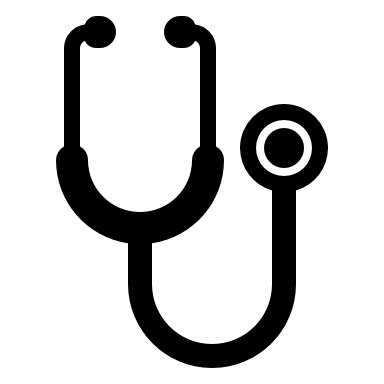 1
4
Add Some Text:
Lorem Ipsum Dolor Sit Amet, Consectetur
Add Some Text:
Lorem Ipsum Dolor Sit Amet, Consectetur
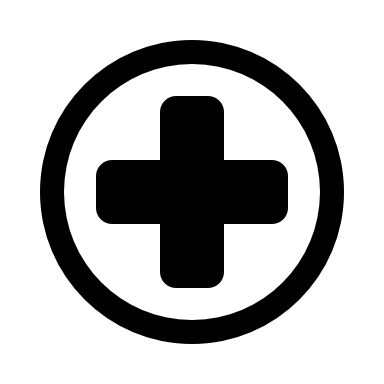 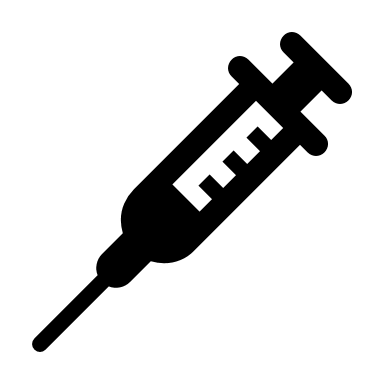 Add Some Text:
Lorem Ipsum Dolor Sit Amet, Consectetur
Add Some Text:
Lorem Ipsum Dolor Sit Amet, Consectetur
3
2
Insert Your Subtitle Here
Check out more free slides on MyFreeSlides
Enter Presentation Title
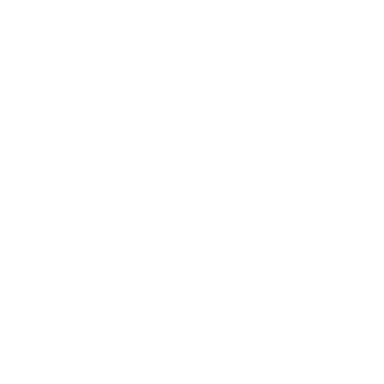 Add Description About Your Topic:
Your Heading/Subheading Here:

Lorem ipsum dolor sit amet, consectetur adipiscing elit. Donec sit amet arcu elit. Curabitur sagittis lacus sapien, sed maximus ex rhoncus ac. Aenean fermentum consequat mauris, sed placerat nisl consectetur id. 
Aliquam iaculis semper nisl quis sagittis. Quisque eget molestie ante. Sed vel nisl accumsan, aliquet elit posuere, ullamcorper ante. Aliquam erat velit, commodo a porta auctor, mattis luctus dolor. 
Aliquam scelerisque magna velit, porta molestie massa sodales eget. Vestibulum lobortis at nibh eu porta. Cras aliquam sed lacus et eleifend. Morbi eu congue purus, vel accumsan nunc. Proin ac ipsum sit amet urna laoreet tincidunt.
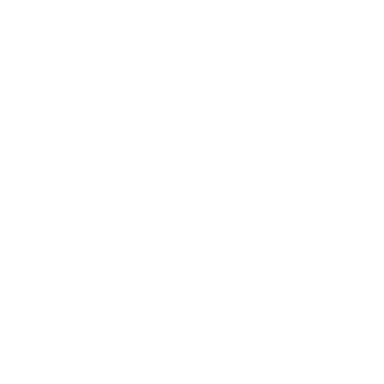 Add Descriptive Text For Your Topic Here
Your Heading/Subheading Here:

Lorem ipsum dolor sit amet, consectetur adipiscing elit. Donec sit amet arcu elit. Curabitur sagittis lacus sapien, sed maximus ex rhoncus ac. Aenean fermentum consequat mauris, sed placerat nisl consectetur id. 
Aliquam iaculis semper nisl quis sagittis. Quisque eget molestie ante. Sed vel nisl accumsan, aliquet elit posuere, ullamcorper ante. Aliquam erat velit, commodo a porta auctor, mattis luctus dolor
Aliquam scelerisque magna velit, porta molestie massa sodales eget.
Topic
Name Here
Infographics Style
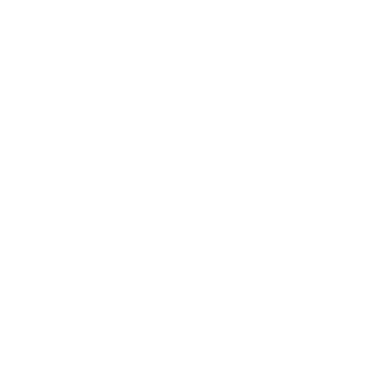 Add Some Text:
Lorem Ipsum Dolor Sit Amet, Consectetur
Add Some Text:
Lorem Ipsum Dolor Sit Amet, Consectetur
Add Some Text:
Lorem Ipsum Dolor Sit Amet, Consectetur
Add Some Text:
Lorem Ipsum Dolor Sit Amet, Consectetur
Cyclic Process Slide.
Add Text Here:
Lorem ipsum dolor amet, consectetur
Add Text Here:
Lorem ipsum dolor amet, consectetur
Cyclic
Process
Add Text Here:
Lorem ipsum dolor amet, consectetur
Add Text Here:
Lorem ipsum dolor amet, consectetur
Add Text Here:
Lorem ipsum dolor amet, consectetur
*Note:- you can add more hierarchy texts by first selecting the above shape and then go to “Design” tab and click “Add shape” by selecting at particular column of the above to “Add a Shape there”. Make sure to delete this after you have understood . You can easily do this in PowerPoint
Add Descriptive Text For Your Topic Here
Text Here:

Lorem ipsum dolor sit amet, consectetur adipiscing elit. 
Donec sit amet arcu elit. Curabitur sagittis lacus sapien, sed maximus ex rhoncus ac.
Aenean fermentum consequat mauris, sed placerat nisl consectetur id. 
Aliquam iaculis semper nisl quis sagittis. Quisque eget molestie ante. Sed vel nisl accumsan, aliquet elit posuere, ullamcorper ante. 
Aliquam erat velit, commodo a porta auctor, mattis luctus dolor.
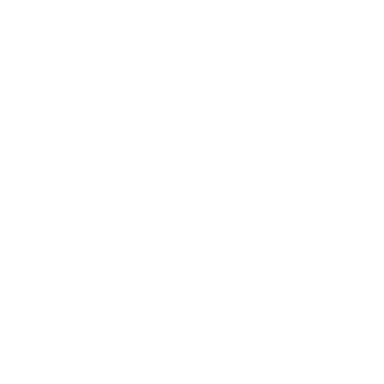 Give reaction slide
Give a little description about topic:
Aliquam iaculis semper nisl quis sagittis. Quisque eget molestie ante. Sed vel nisl accumsan, aliquet elit posuere, ullamcorper ante. Aliquam erat velit, commodo a porta auctor, mattis luctus dolor
You can easily insert many of these formula using PowerPoint & click on “insert”
Hierarchy Style Slide
Describe Concept:
Lorem ipsum dolor amet, conse Donec sit amet arcu elit.
Add Text Here:
Lorem ipsum dolor amet, consectetur
Add Text Here:
Lorem ipsum dolor amet, consectetur
Add Text Here:
Lorem ipsum dolor amet, consectetur
Add Text Here:
Lorem ipsum dolor amet, consectetur
*Note:- you can add more hierarchy texts by first selecting the above shape and then go to “Design” tab and click “Add shape” by selecting at particular column of the above to “Add a Shape there”. Make sure to delete this after you have understood . You can easily do this in PowerPoint
Describe Your Topic With The Help Of Images:
Lorem ipsum dolor sit amet, consectetur adipiscing elit. 
Donec sit amet arcu elit. Curabitur sagittis lacus sapien, sed maximus ex rhoncus ac.
Aenean fermentum consequat mauris, sed placerat nisl consectetur id. 
Aliquam iaculis semper nisl quis sagittis. Quisque eget molestie ante. Sed vel nisl accumsan, aliquet elit posuere, ullamcorper ante. 
Aliquam erat velit, commodo a porta auctor, mattis luctus dolor.
Your Text At A Glance
01
Lorem ipsum dolor sit amet, consectetur adipiscing elit.
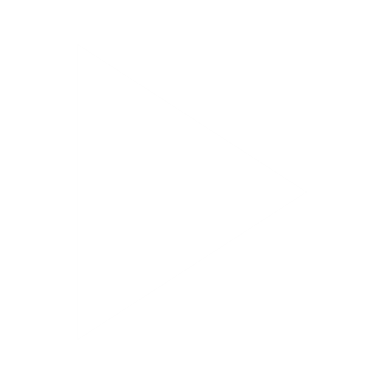 Lorem ipsum dolor sit amet, consectetur adipiscing elit.
02
Lorem ipsum dolor sit amet, consectetur adipiscing elit.
03
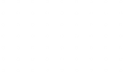 Lorem ipsum dolor sit amet, consectetur adipiscing elit.
04
Use diagrams to explain parts:
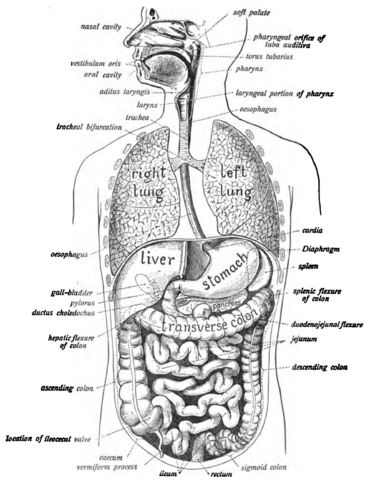 Name of Part:
Lorem ipsum dolor amet, consectetur
Name of Part:
Lorem ipsum dolor amet, consectetur
Name of Part:
Lorem ipsum dolor amet, consectetur
Name of Part:
Lorem ipsum dolor amet, consectetur
Process Info-Graphic
Add Some Text:
Lorem Ipsum Dolor Sit Amet, Consectetur Lorem Ipsum Dolor Sit Amet, Consectetur
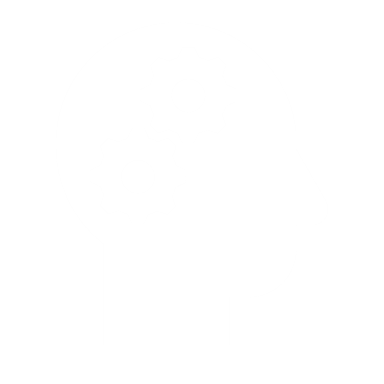 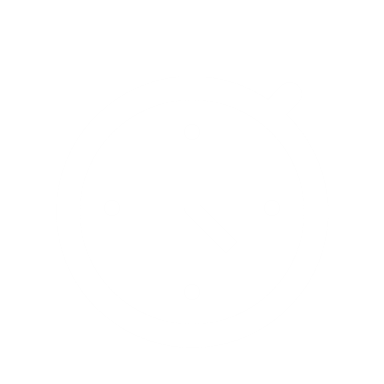 Add Some Text:
Lorem Ipsum Dolor Sit Amet, Consectetur Lorem Ipsum Dolor Sit Amet, Consectetur
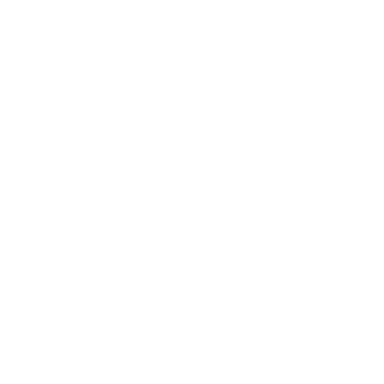 Add Some Text:
Lorem Ipsum Dolor Sit Amet, Consectetur Lorem Ipsum Dolor Sit Amet, Consectetur
Meet Our Researcher Team.
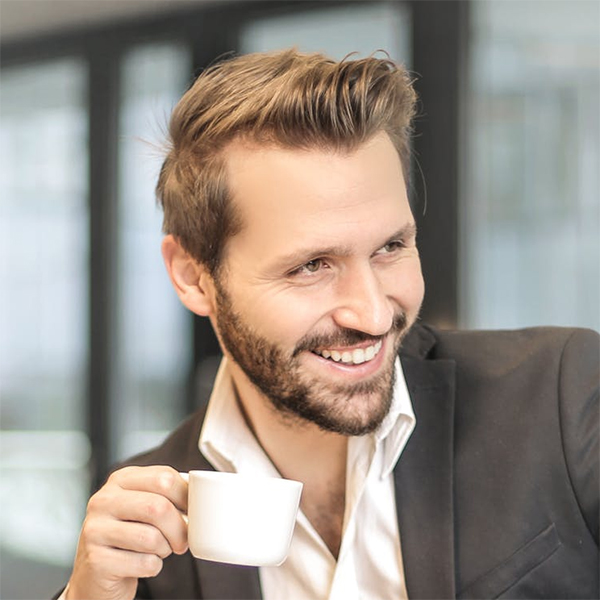 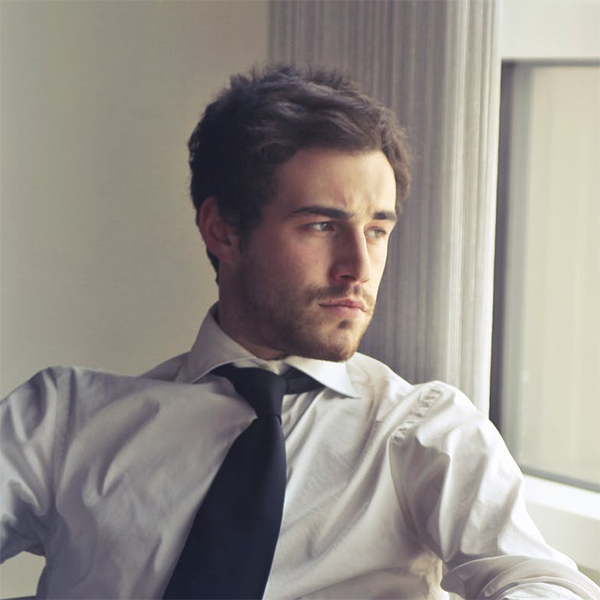 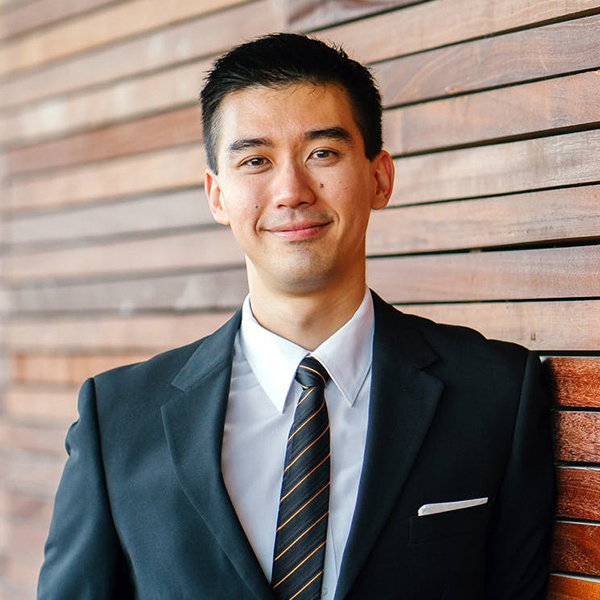 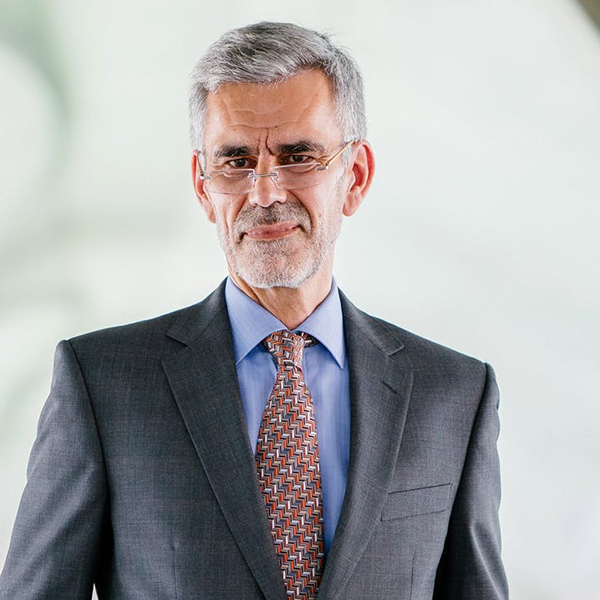 Name
Name
Name
Name
Lorem Ipsum Dolor Sit Amet.
Lorem Ipsum Dolor Sit Amet.
Lorem Ipsum Dolor Sit Amet.
Lorem Ipsum Dolor Sit Amet.
Give main features of a topic
01
06
Title
Heading
Here
Add Text Here:
Lorem ipsum dolor amet, consectetur
Add Text Here:
Lorem ipsum dolor amet, consectetur
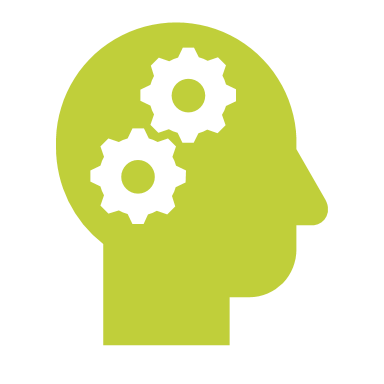 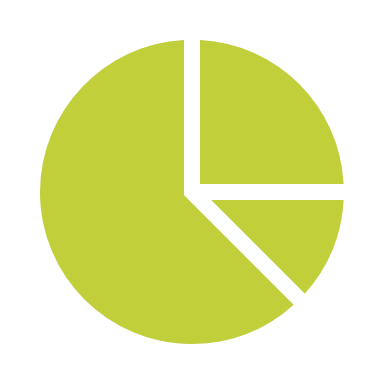 02
05
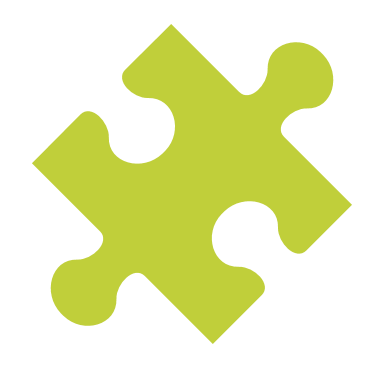 Add Text Here:
Lorem ipsum dolor amet, consectetur
Add Text Here:
Lorem ipsum dolor amet, consectetur
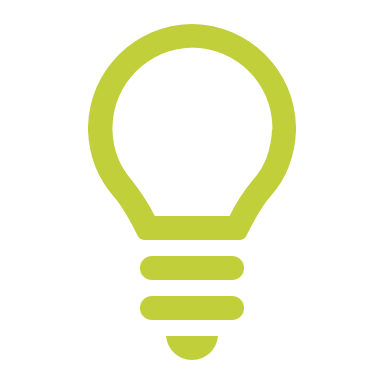 03
04
Add Text Here:
Lorem ipsum dolor amet, consectetur
Add Text Here:
Lorem ipsum dolor amet, consectetur
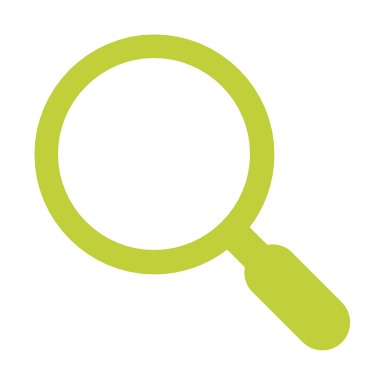 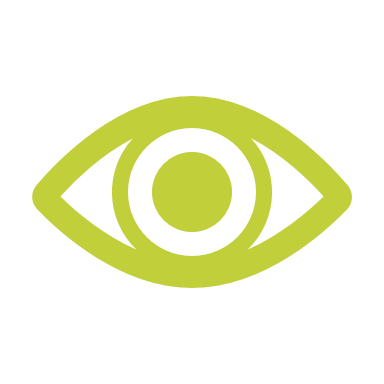 Formula Slide
Give a little description about topic:
Aliquam iaculis semper nisl quis sagittis. Quisque eget molestie ante. Sed vel nisl accumsan, aliquet elit posuere, ullamcorper ante. Aliquam erat velit, commodo a porta auctor, mattis luctus dolor
You can easily insert many of these formula using PowerPoint & click on “insert”
Add Descriptive Text For Your Topic Here With Image
Text Here:

Lorem ipsum dolor sit amet, consectetur adipiscing elit. 
Donec sit amet arcu elit. Curabitur sagittis lacus sapien, sed maximus ex rhoncus ac.
Aenean fermentum consequat mauris, sed placerat nisl consectetur id. 
Aliquam iaculis semper nisl quis sagittis. Quisque eget molestie ante. Sed vel nisl accumsan, aliquet elit posuere, ullamcorper ante. 
Aliquam erat velit, commodo a porta auctor, mattis luctus dolor.
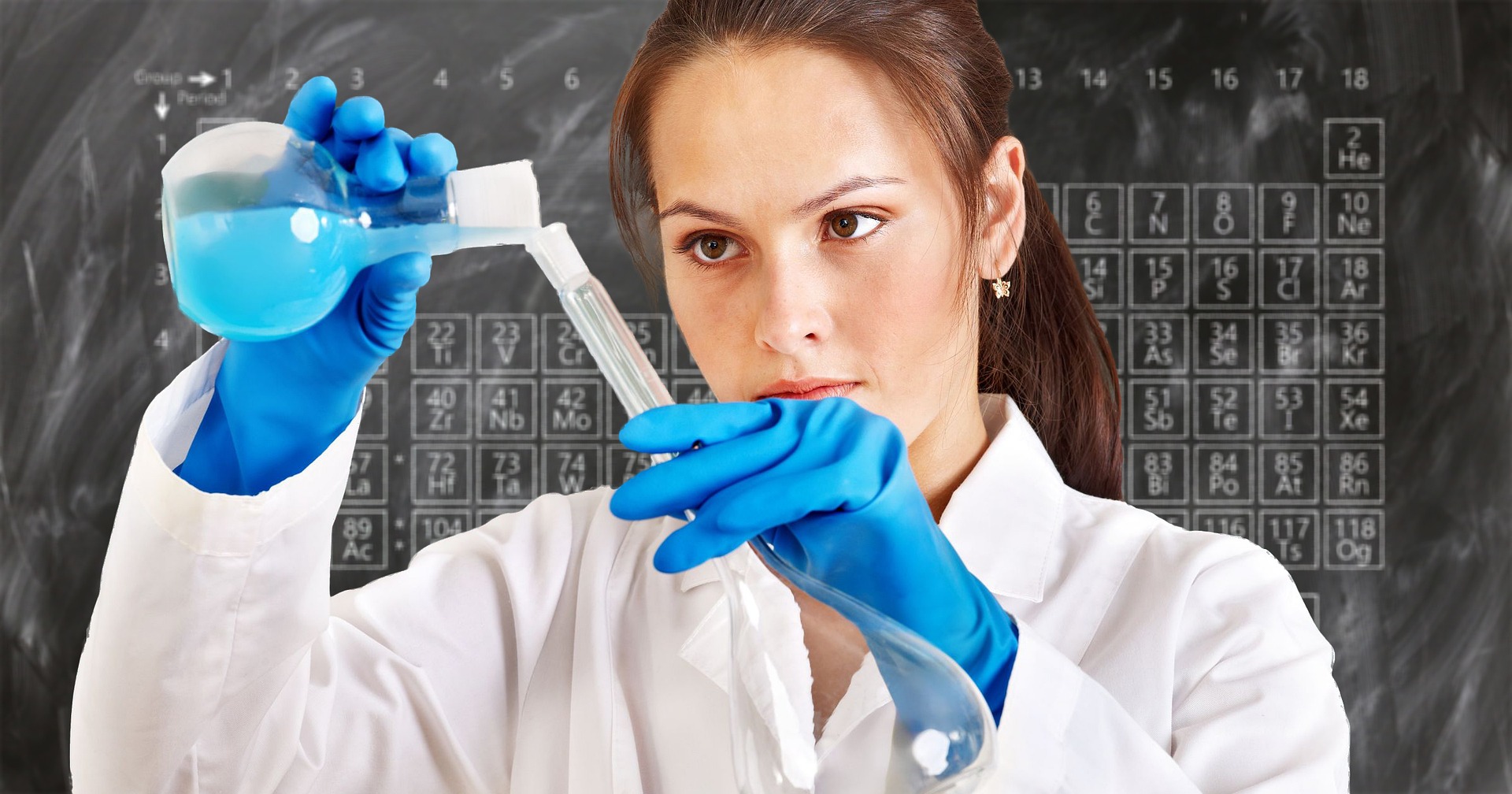 Process Info-Graphic Slides
Lorem ipsum dolor sit amet, consectetur adipiscing elit.
Your Text
Your Text
Lorem ipsum dolor sit amet, consectetur adipiscing elit.
Your Text
Your Text
Lorem ipsum dolor sit amet, consectetur adipiscing elit.
Lorem ipsum dolor sit amet, consectetur adipiscing elit.
Map Style Slide:
Our Office
Our Office
Main Category Title Here:
Give Difference Between Two:
Category/Topic 1:
Category/Topic 2:
Describe Your Category:
Lorem ipsum dolor sit amet, consectetur adipiscing elit. Donec sit amet arcu elit. Curabitur sagittis lacus sapien, sed maximus ex rhoncus ac. Aenean fermentum consequat mauris, sed placerat nisl consectetur id. 
Aliquam iaculis semper nisl quis sagittis. Quisque eget molestie ante. Sed vel nisl accumsan, aliquet elit posuere, ullamcorper ante. Aliquam erat velit, commodo a porta auctor, mattis luctus dolor.
Describe Your Category:
Lorem ipsum dolor sit amet, consectetur adipiscing elit. Donec sit amet arcu elit. Curabitur sagittis lacus sapien, sed maximus ex rhoncus ac. Aenean fermentum consequat mauris, sed placerat nisl consectetur id. 
Aliquam iaculis semper nisl quis sagittis. Quisque eget molestie ante. Sed vel nisl accumsan, aliquet elit posuere, ullamcorper ante. Aliquam erat velit, commodo a porta auctor, mattis luctus dolor.
1
Give Details About Types
Add Text Here:
Lorem ipsum dolor sit amet, consectetur adipiscing elit.
Add Text Here:
Lorem ipsum dolor sit amet, consectetur adipiscing elit.
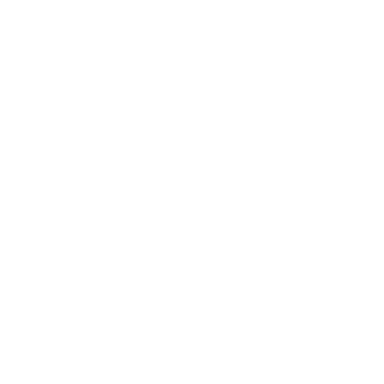 2
Title Here
4
Subtitle
Add Text Here:
Lorem ipsum dolor sit amet, consectetur adipiscing elit.
Add Text Here:
Lorem ipsum dolor sit amet, consectetur adipiscing elit.
3
Main Category Title Here:
Or Give Difference Between 3:
Category/Topic 1:
Category/Topic 2:
Category/Topic 3:
Describe Your Category:
Lorem ipsum dolor sit amet, consectetur adipiscing elit. Donec sit amet arcu elit. Curabitur sagittis lacus sapien, 
Aliquam iaculis semper nisl quis sagittis.
sed maximus ex rhoncus ac. Aenean fermentum consequat mauris,
Describe Your Category:
Lorem ipsum dolor sit amet, consectetur adipiscing elit. Donec sit amet arcu elit. Curabitur sagittis lacus sapien, 
Aliquam iaculis semper nisl quis sagittis.
sed maximus ex rhoncus ac. Aenean fermentum consequat mauris,
Describe Your Category:
Lorem ipsum dolor sit amet, consectetur adipiscing elit. Donec sit amet arcu elit. Curabitur sagittis lacus sapien, 
Aliquam iaculis semper nisl quis sagittis.
sed maximus ex rhoncus ac. Aenean fermentum consequat mauris,
Or Use Images For Comparing:-
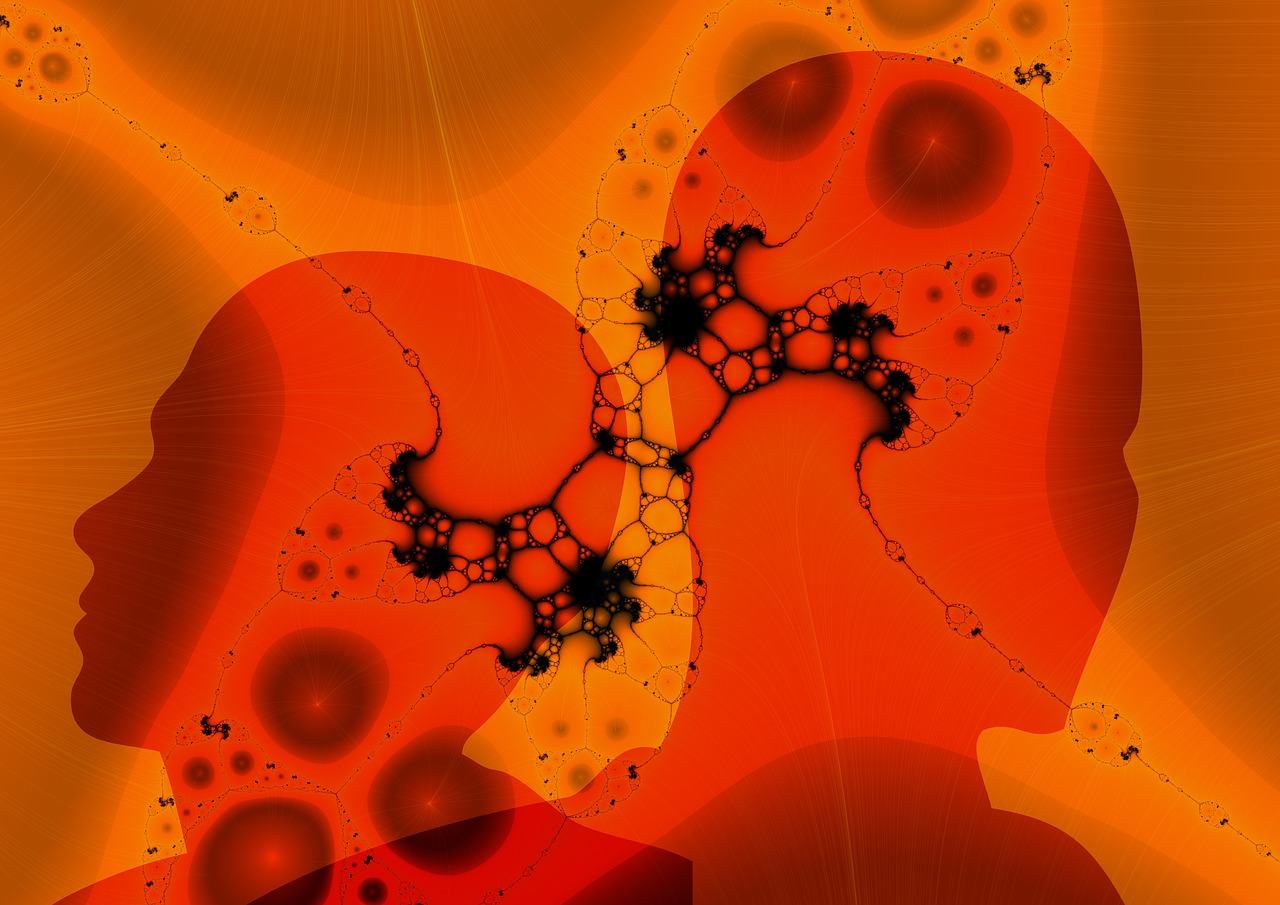 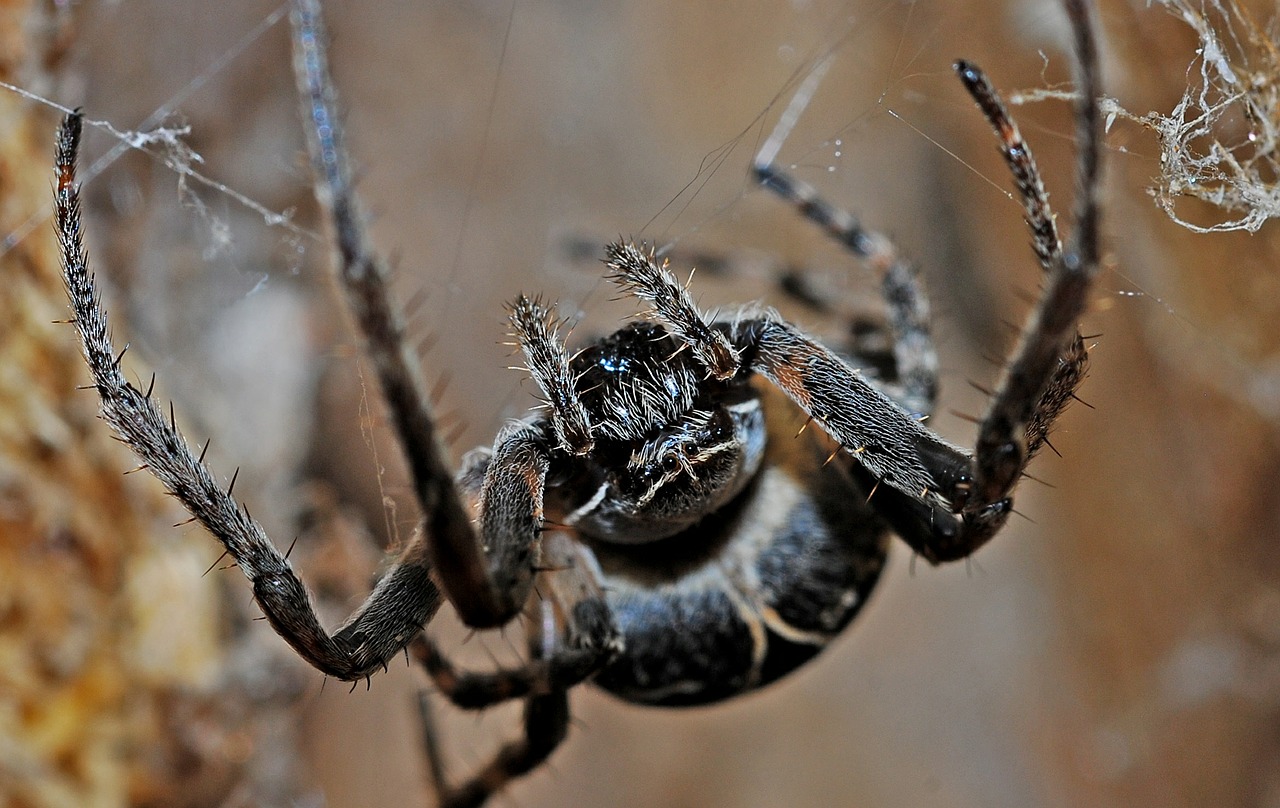 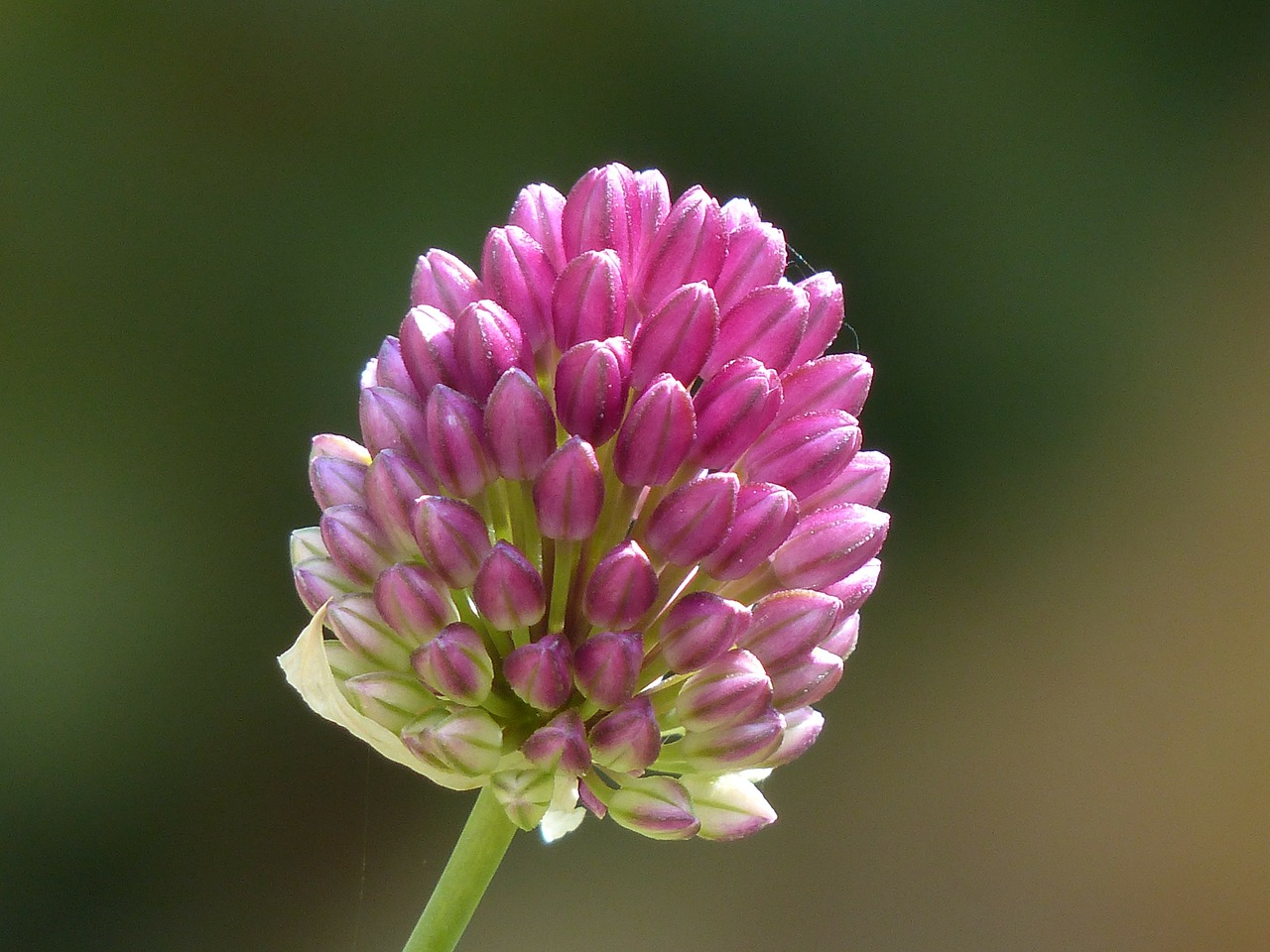 Text Here:
Text Here:
Text Here:
Lorem Ipsum Dolor Sit Amet, Consectetur Adipiscing Elit.
Lorem Ipsum Dolor Sit Amet, Consectetur Adipiscing Elit.
Lorem Ipsum Dolor Sit Amet, Consectetur Adipiscing Elit.
Process Info-Graphic Slides
1
2
3
4
Add Some Text Here:
Lorem ipsum dolor sit amet, consectetur 
Lorem ipsum dolor sit amet, consectetur
Break
Section
Slide
Give more details About Types
Add Text Here:
Lorem ipsum dolor sit amet, consectetur
1
Add Text Here:
Lorem ipsum dolor sit amet, consectetur
Add Text Here:
Lorem ipsum dolor sit amet, consectetur
8
2
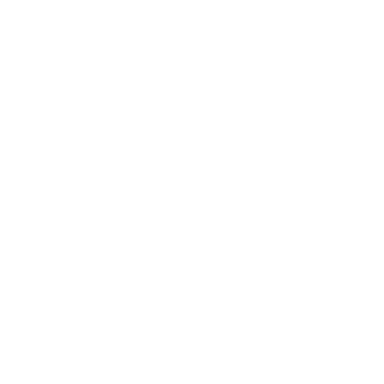 3
Add Text Here:
Lorem ipsum dolor sit amet, consectetur
Add Text Here:
Lorem ipsum dolor sit amet, consectetur
7
Title Here
Subtitle
6
4
Add Text Here:
Lorem ipsum dolor sit amet, consectetur
5
Add Text Here:
Lorem ipsum dolor sit amet, consectetur
Add Text Here:
Lorem ipsum dolor sit amet, consectetur
Triangular Hierarchy Descriptive Style
Concept 1:
Lorem ipsum dolor sit amet, consectetur adipiscing elit.
Concept 1:
Lorem ipsum dolor sit amet, consectetur adipiscing elit.
Concept 1:
Lorem ipsum dolor sit amet, consectetur adipiscing elit.
Concept 1:
Lorem ipsum dolor sit amet, consectetur adipiscing elit.
Differentiate using bar charts
74%
25%
57%
37%
75%
50%
25%
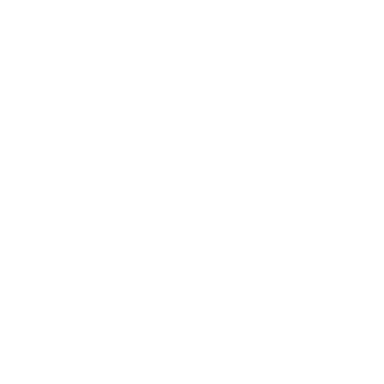 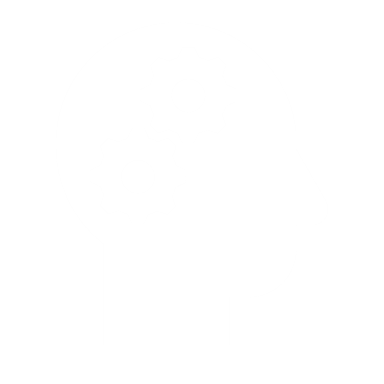 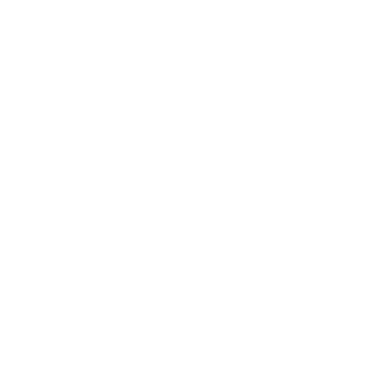 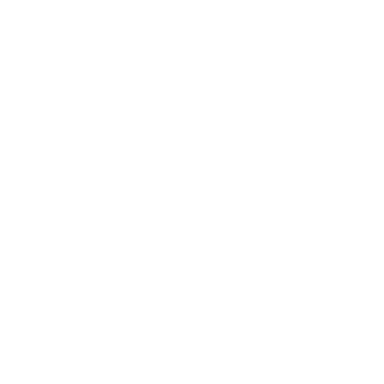 2019
2017
2016
2018
Chart Style Differences:
Give Description about Categories & Types With The Help of Charts:
Give Description About Category:
Lorem ipsum dolor sit amet, consectetur adipiscing elit. Donec sit amet arcu elit. Curabitur sagittis lacus sapen
Give Description About Category:
Lorem ipsum dolor sit amet, consectetur adipiscing elit. Donec sit amet arcu elit. Curabitur sagittis lacus sapen
Give Description About Category:
Lorem ipsum dolor sit amet, consectetur adipiscing elit. Donec sit amet arcu elit. Curabitur sagittis lacus sapen
Show Differences With The Help of Tables
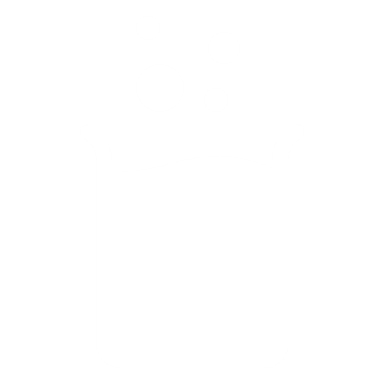 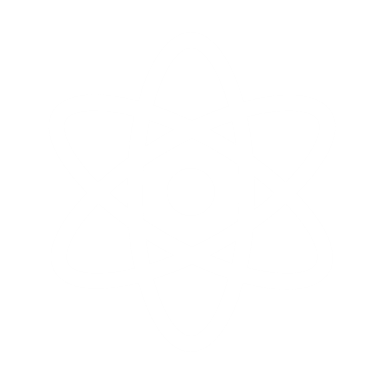 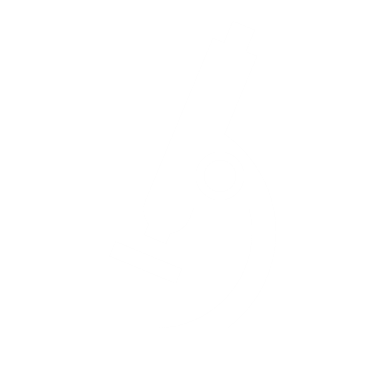 Or Use Histograms
Explain What your Topic Is About:
Lorem ipsum dolor sit amet, consectetur adipiscing elit. Donec sit amet arcu elit. Curabitur sagittis lacus sapien, sed maximus ex rhoncus ac. Aenean fermentum consequat mauris, sed placerat nisl consectetur id. 
Aliquam iaculis semper nisl quis sagittis. Quisque eget molestie ante. Sed vel nisl accumsan, aliquet elit posuere, ullamcorper ante. Aliquam erat velit, commodo a porta auctor, mattis luctus dolor.
Tip: After changing the theme color change the color of these charts also.
Change values by clicking “Edit Data” after right clicking.
Also Check our Other Slides at
MyFreeSlides
Process Info-Graphic
2
3
4
1
Credits:
Also Check our Other Slides at
MyFreeSlides
This Template is Free to Use under Creative Commons Attribution License  You can Mention Us “By : MyFreeSlides.com” in a Slide Footer or Keep this Credit Slide in your work!

Photo/Graphics/Icons/Designs Credits:
unsplash.com, pixabay.com, pexels.com
&
Microsoft Inc., TrueMitra Designs

Photo & Backgrounds Credits :
CREDITS
Business Man Images:
https://www.pexels.com/photo/men-s-wearing-black-suit-jacket-and-pants-937481/
https://www.pexels.com/photo/man-holding-white-teacup-in-front-of-gray-laptop-842567/
https://www.pexels.com/photo/man-wearing-white-dress-shirt-and-black-necktie-716411/
https://www.pexels.com/photo/selective-focus-photograph-of-man-wearing-gray-suit-jacket-1138903/
Chemistry lab woman periodic table behind image:
https://pixabay.com/photos/chemist-laboratory-periodic-system-3014142/
Chemistry lab image:
https://unsplash.com/photos/JeInkKlI2Po
Gene image:
https://pixabay.com/illustrations/dna-biology-medicine-gene-163466/
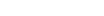 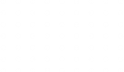 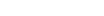 Thank You!
Any Question?
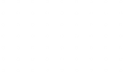 Contact us : MyFreeSlides.com
Please Give your feedback to our Hard work Here
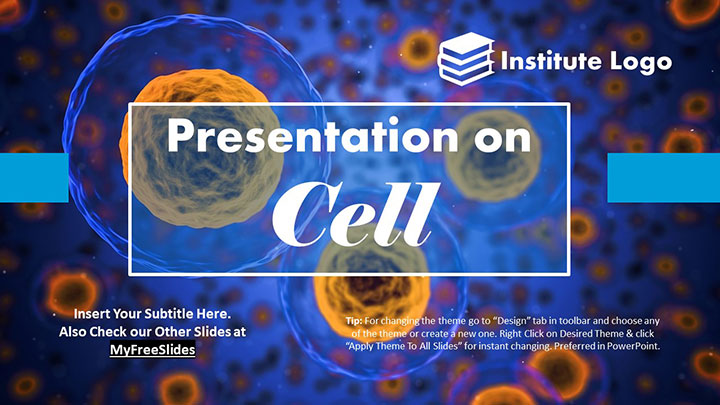 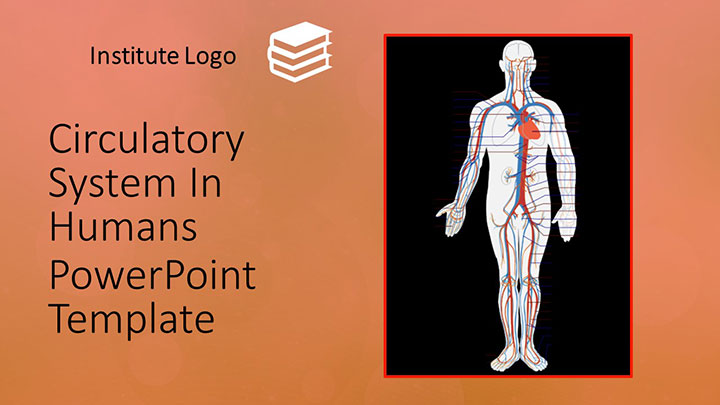 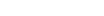 MORE SLIDES